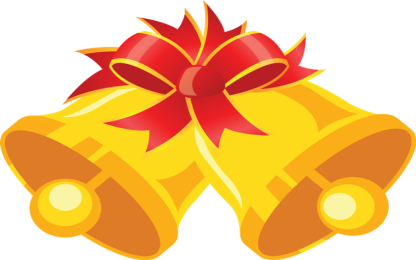 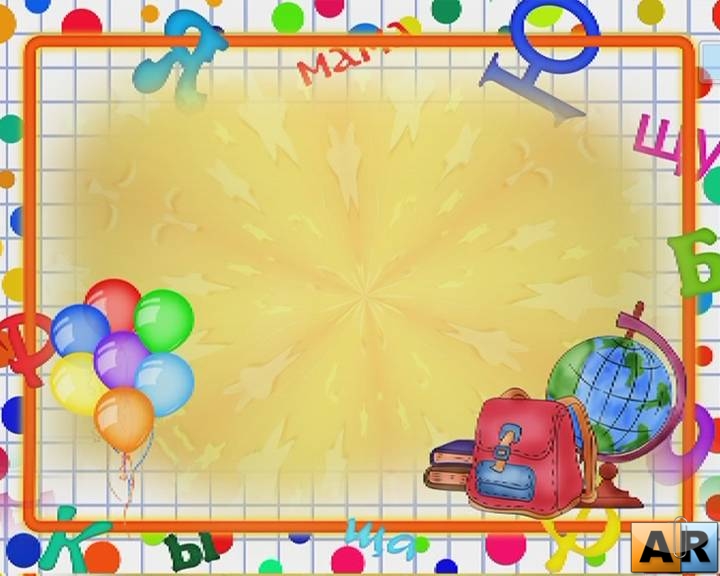 Презентация к выступлению 4 класса на празднике последнего звонка на тему: «Визитная карточка 4 «Д» класса МОУ «С(К)ОШИ №4»
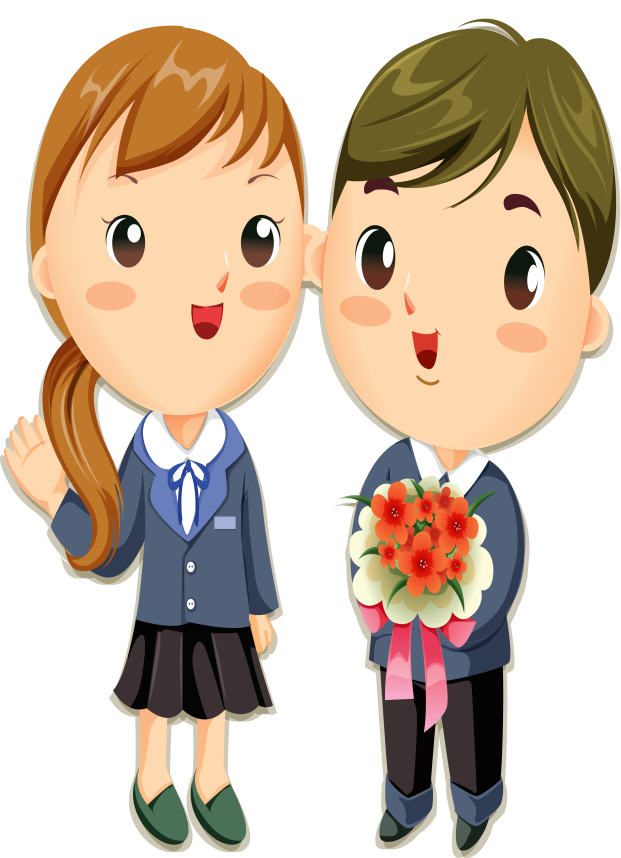 Автор –составитель: Чубаева Наталья Николаевна,
воспитатель группы продлённого дня, первой квалификационной категории МОУ «С(К)ОШИ №4», города Магнитогорска Челябинской Области, 2016 год
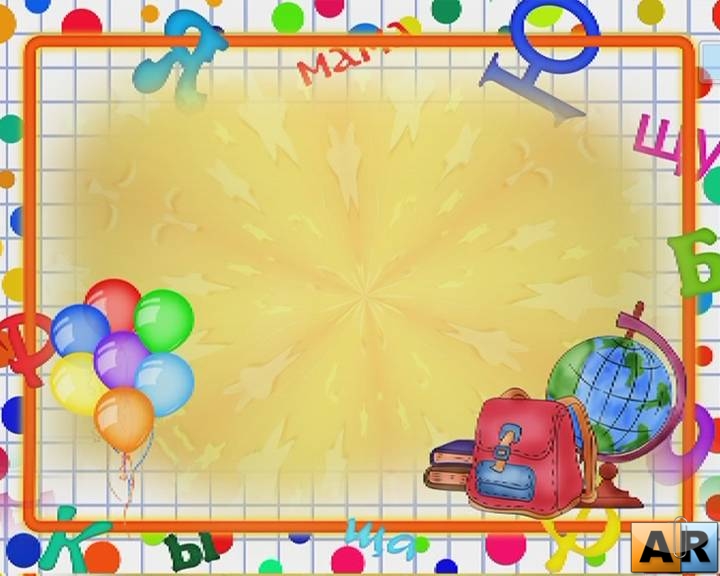 Сначала была Вселенная и было темно и скучно. И тут на школьном небосклоне появилась одна светлая звезда. Она была яркая и лучистая. Своим ярким и теплым светом стала притягивать к себе маленькие разноцветные звездочки, чтобы поделиться своим теплом. Так зародилось созвездие 3 «Д» класса «Классное братство». И уже второй год подряд  оно становиться все ярче и ярче.
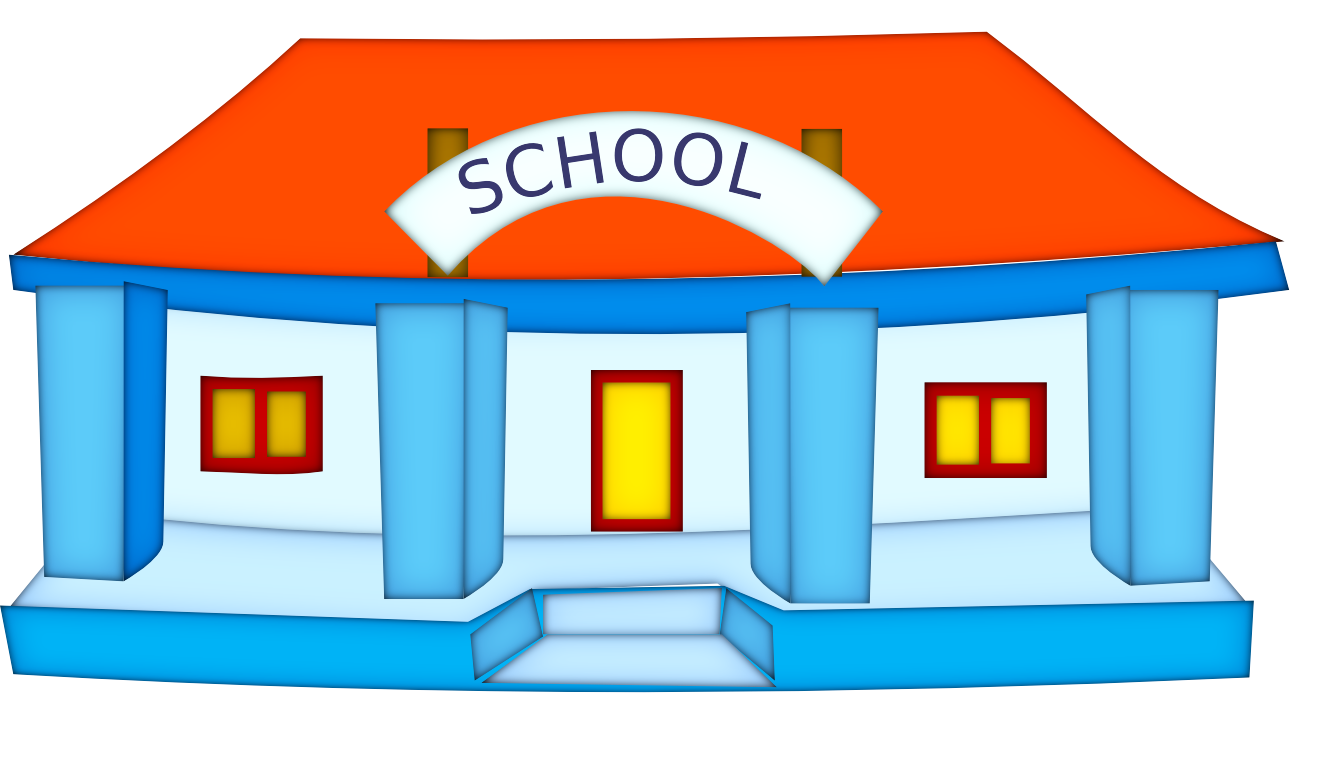 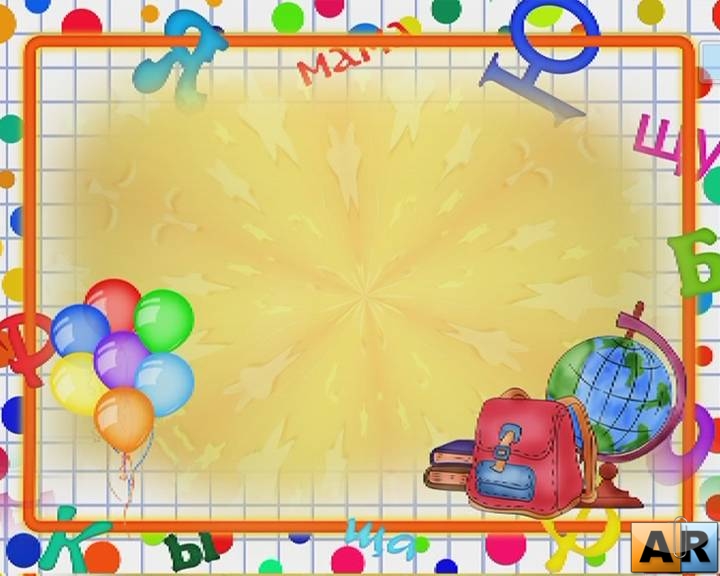 «Классное братство»
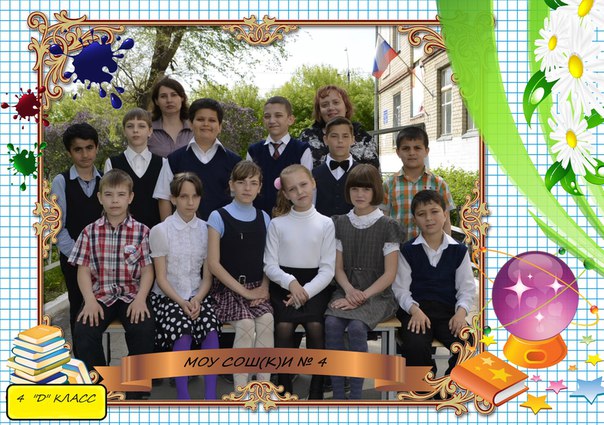 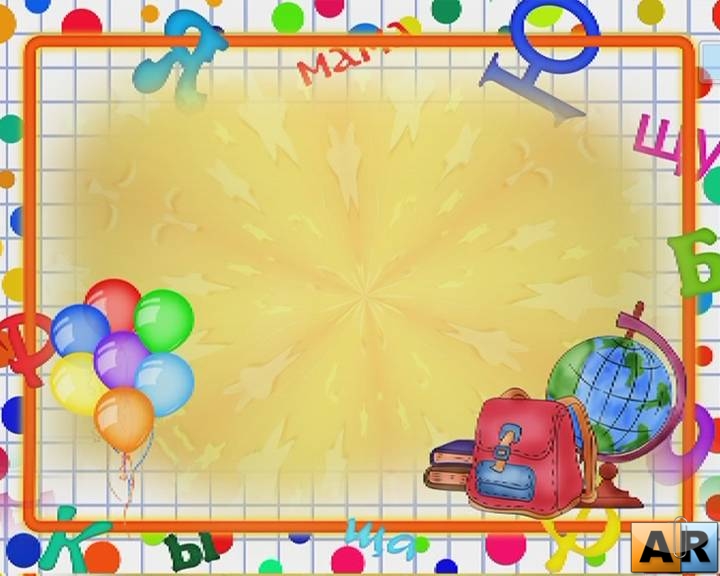 Наш девиз:
Я
ОНА
ТЫ
ОН
ВМЕСТЕ ШКОЛЬНАЯ СЕМЬЯ
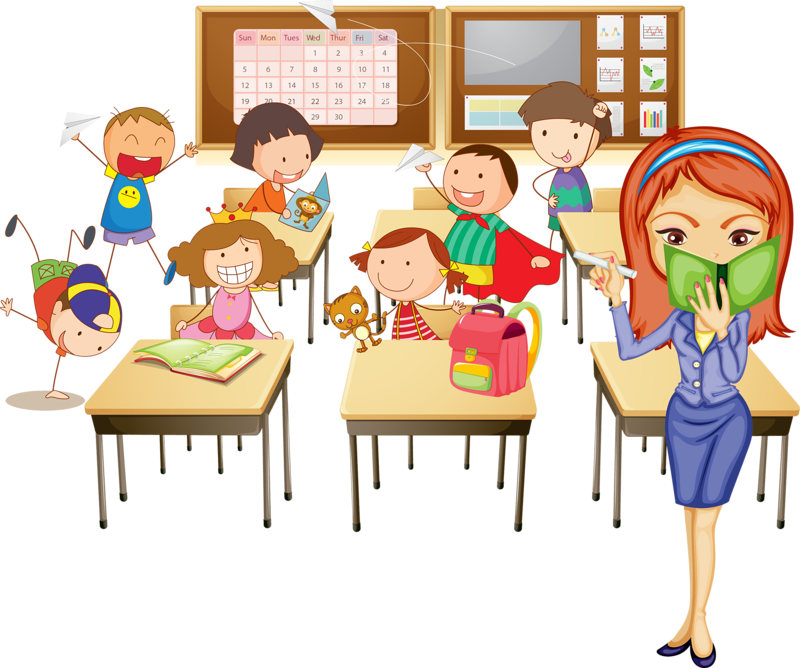 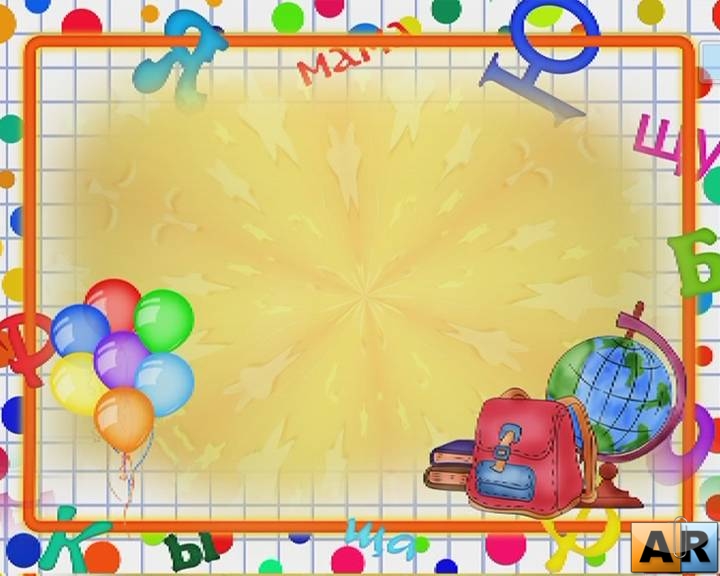 Педагоги - кураторы«Классного братства»
Фродо 
(воспитатель: Чубаева Н.Н.)
Сэм 
(учитель:  Матвеева  С.Н.)
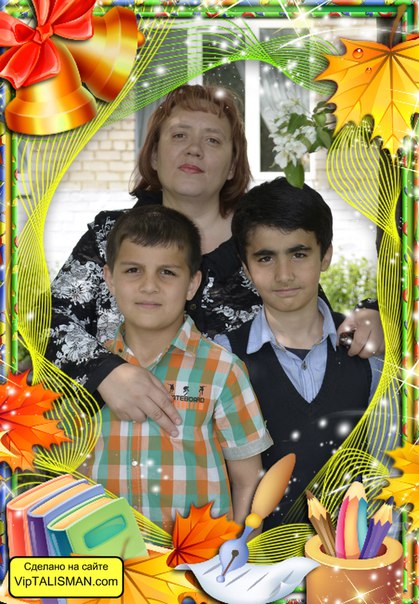 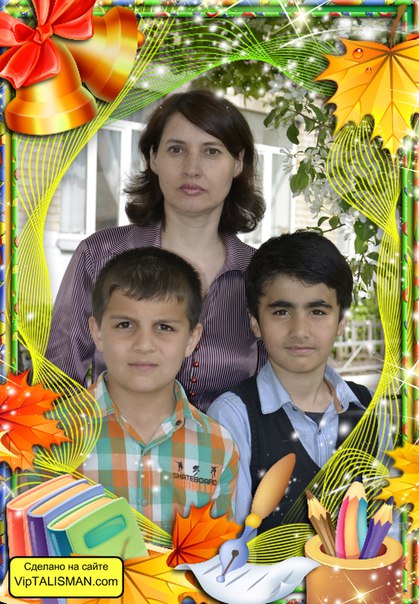 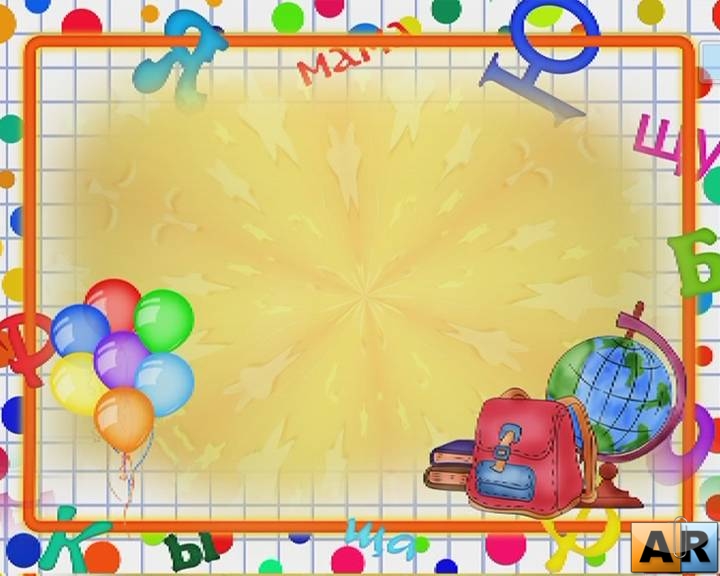 Знакомьтесь, это члены нашего «братства»
Муминов Муминжон
Факеров Садулло
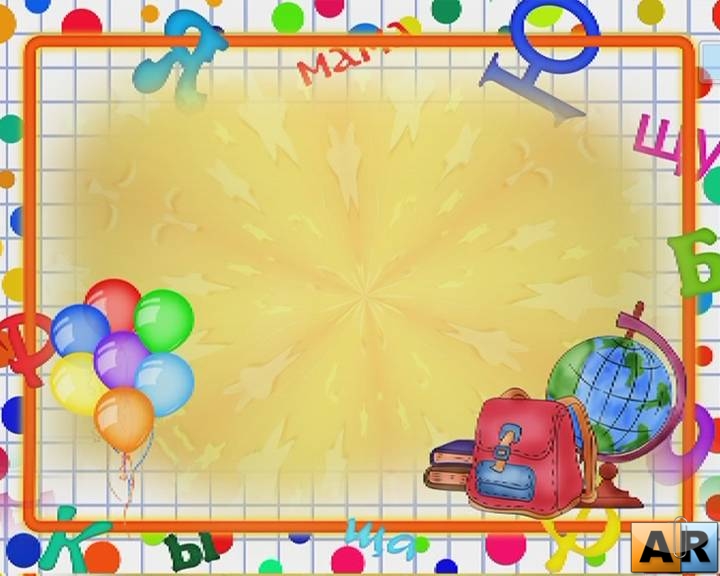 Коновалова Екатерина
Панасенко Елизавета
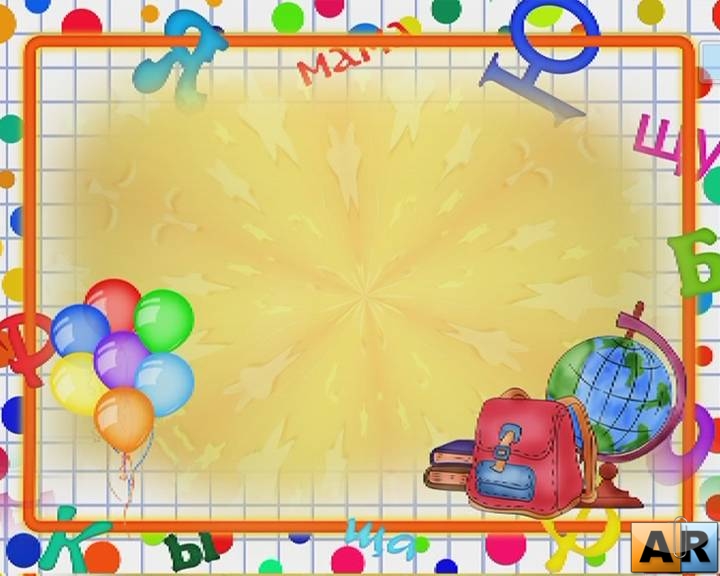 Ангелова Ангелина
Янышева Екатерина
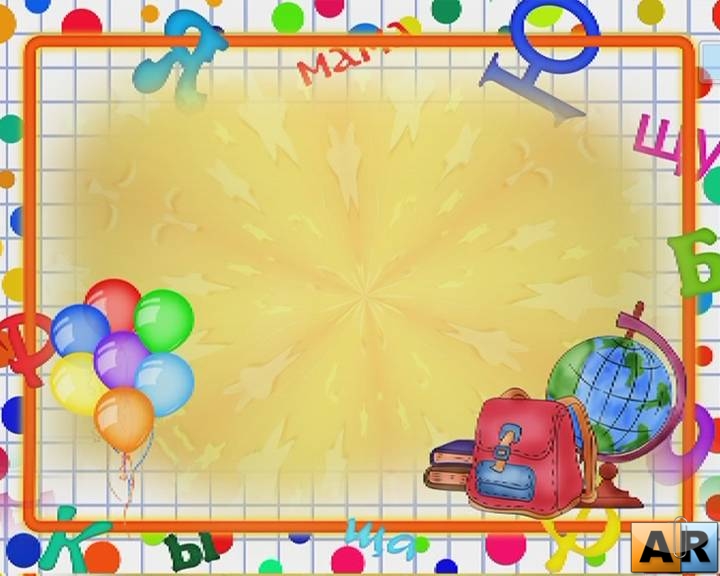 Ахметгалеев Иван
Веремчук Кирилл
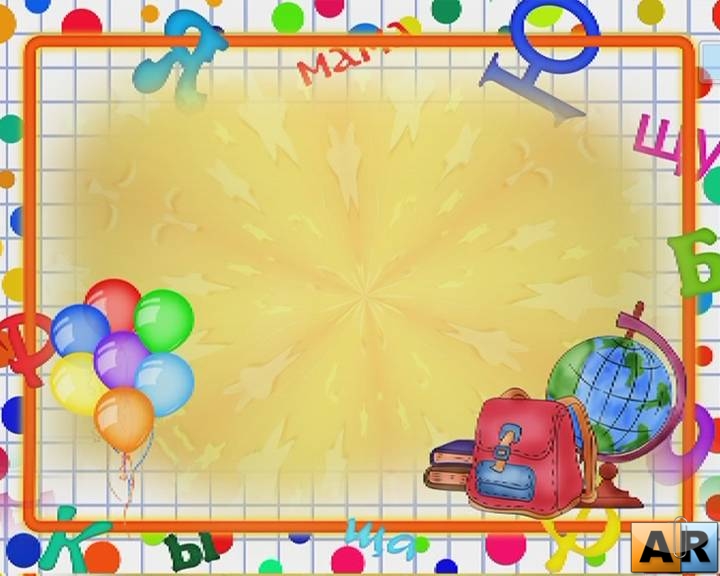 Костов Никита
Булгаков Максим
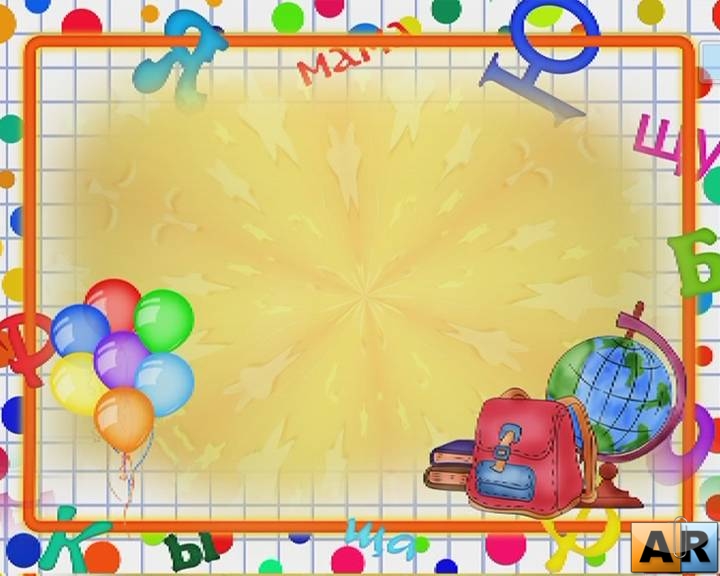 Белянкин Кирилл
Назифов Бадриддин
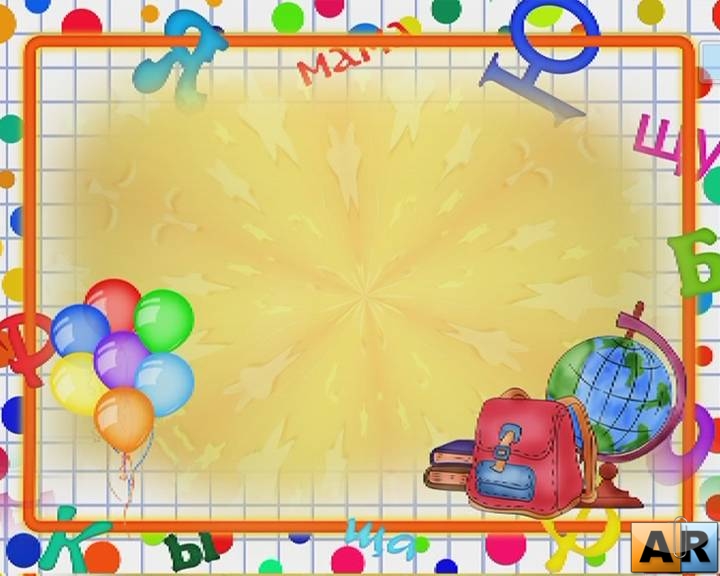 Что о нас другие говорят?
Шустрые, спортивные
Смелые, активные
Сообразительные, любознательные, в общем,  
привлекательные!
Все умные, красивые, Лукавые, счастливые…
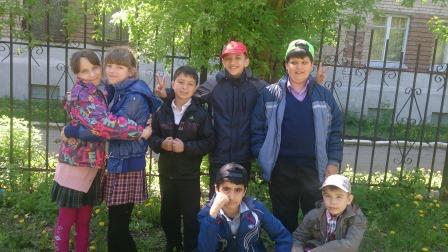 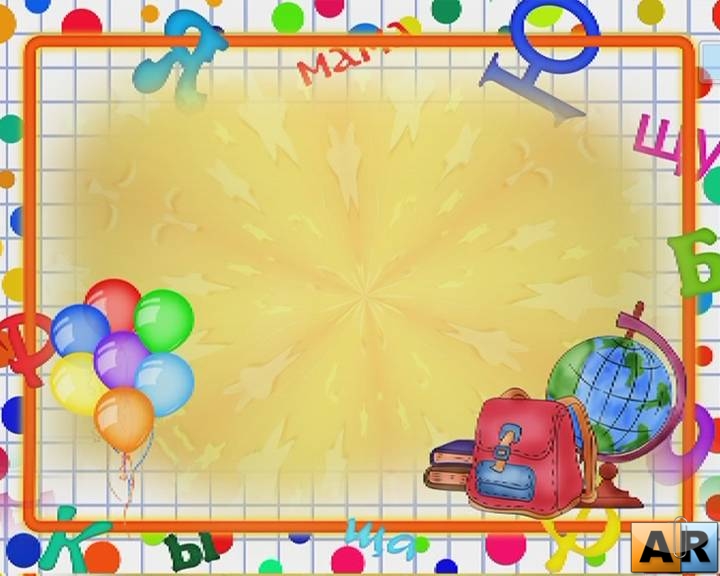 А так мы говорим о себе сами:
В классе нашем добротаПоселилась навсегда!
Очень дружно мы живёмДружба крепнет с каждым днём!
Помогаем мы друг другуИ в учёбе, и в труде,
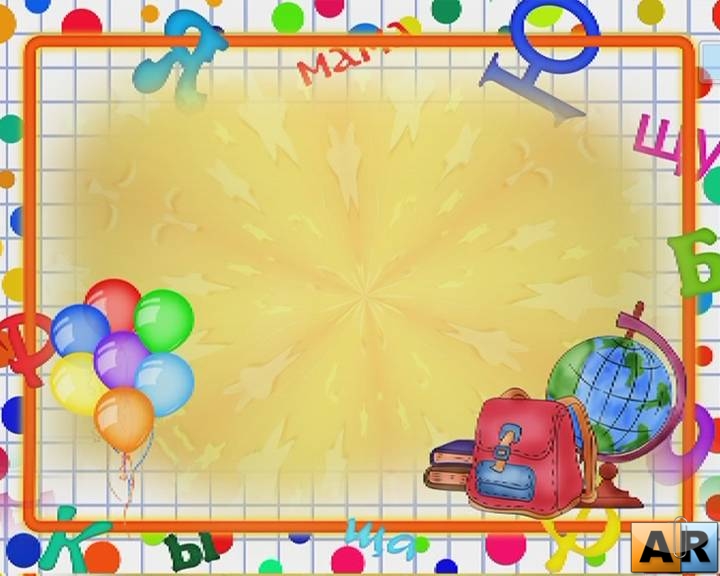 Много конкурсов различных,Успеваем мы везде!
Ведь у нас талантов много:Есть танцоры и певцы,
Есть художники, спортсмены,Все ребята-молодцы!
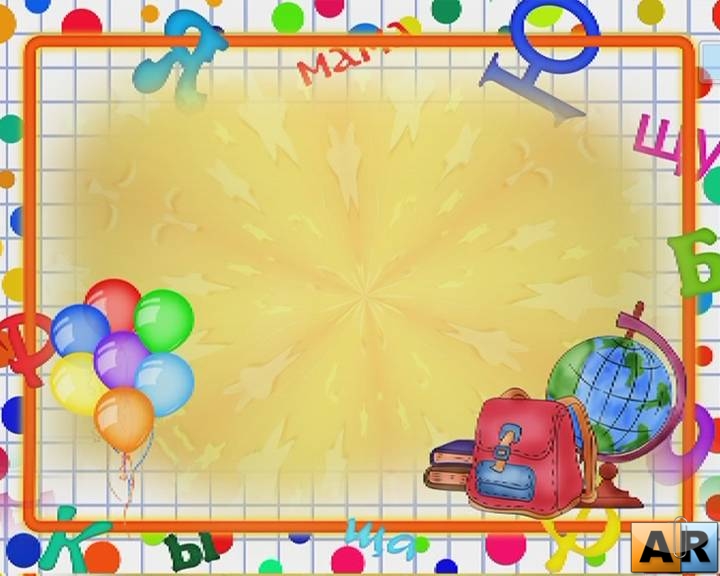 На экскурсии мы ездим,Мы без дела не сидим.
В общем, всё у нас отлично,Откровенно говорим!!!
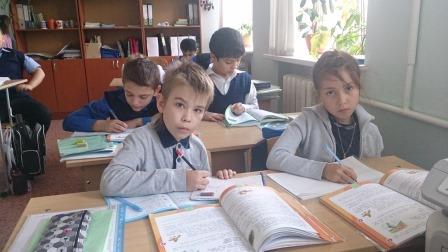 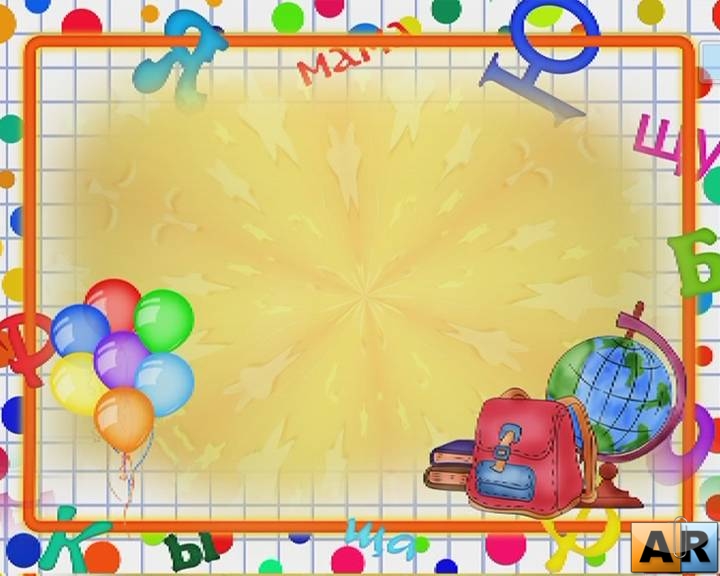 Наши достижения
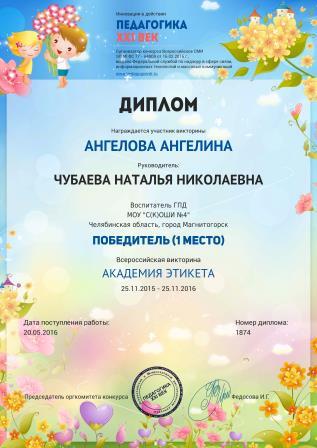 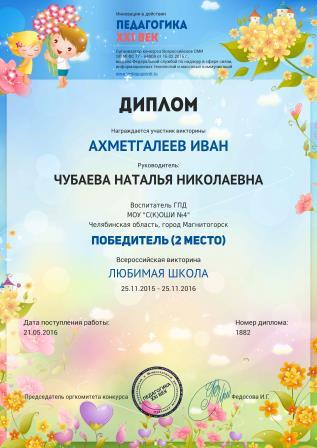 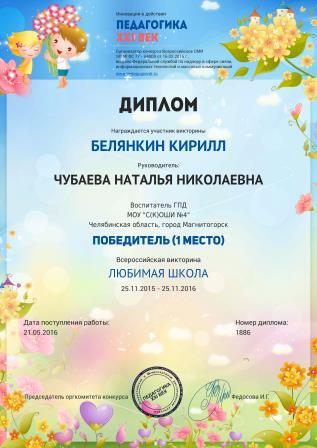 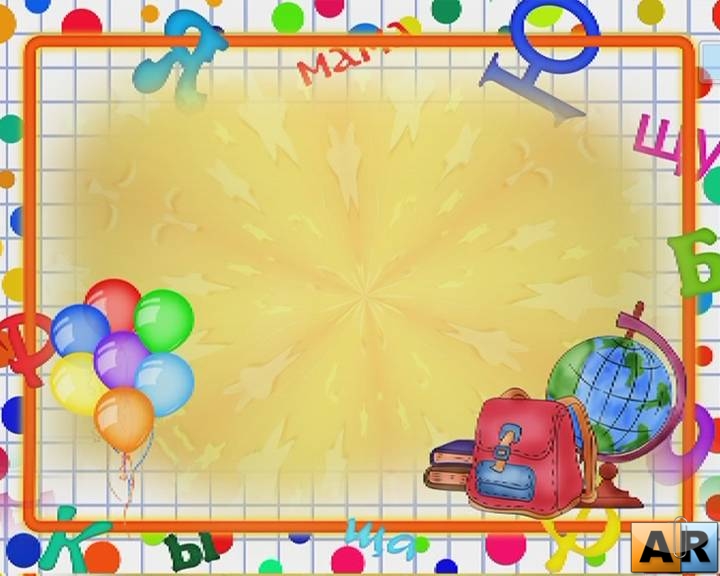 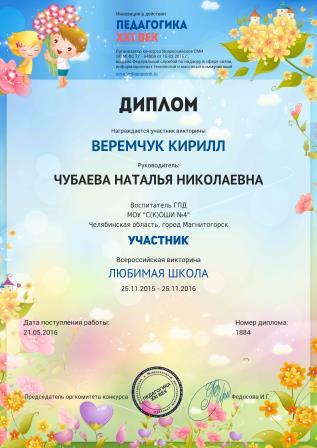 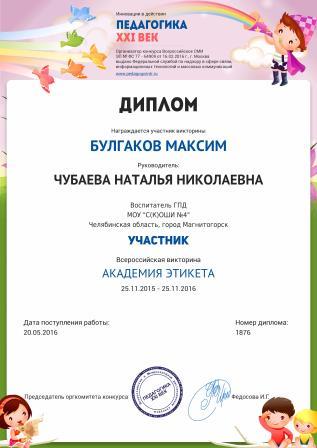 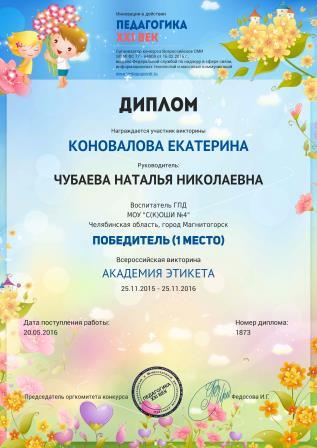 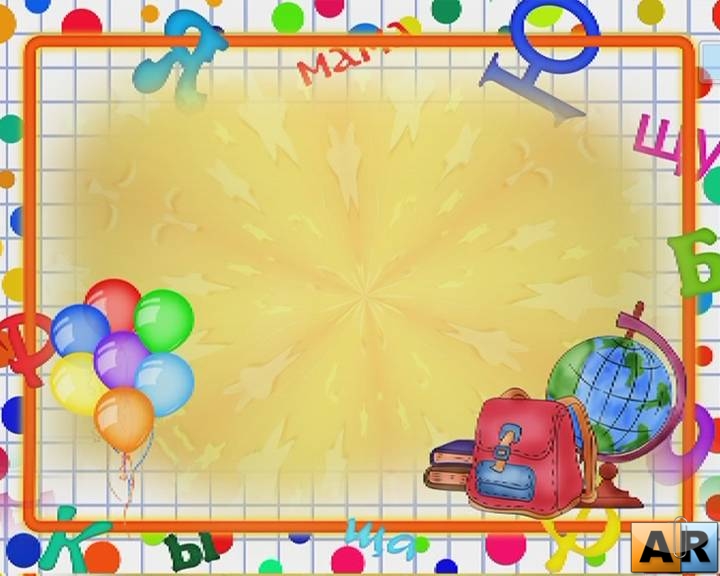 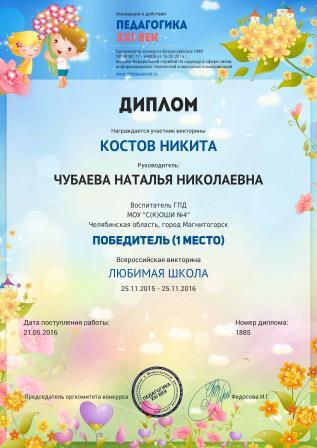 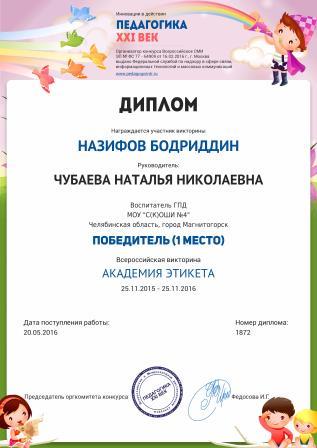 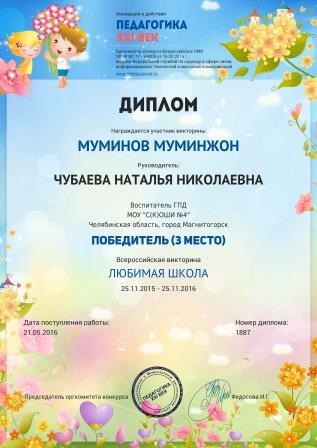 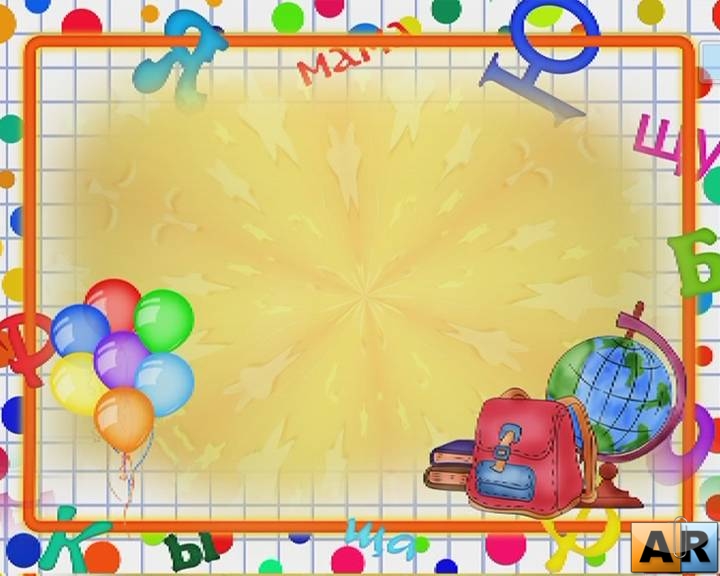 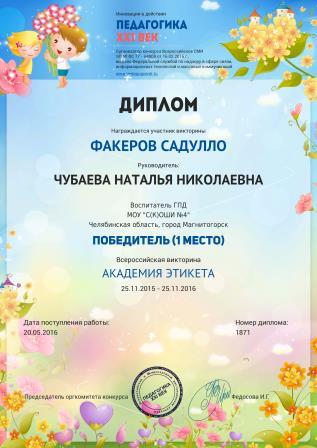 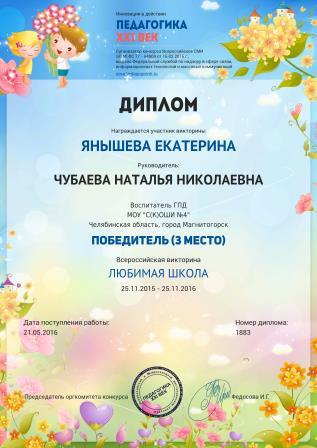 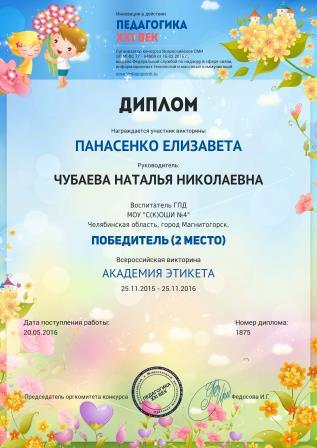 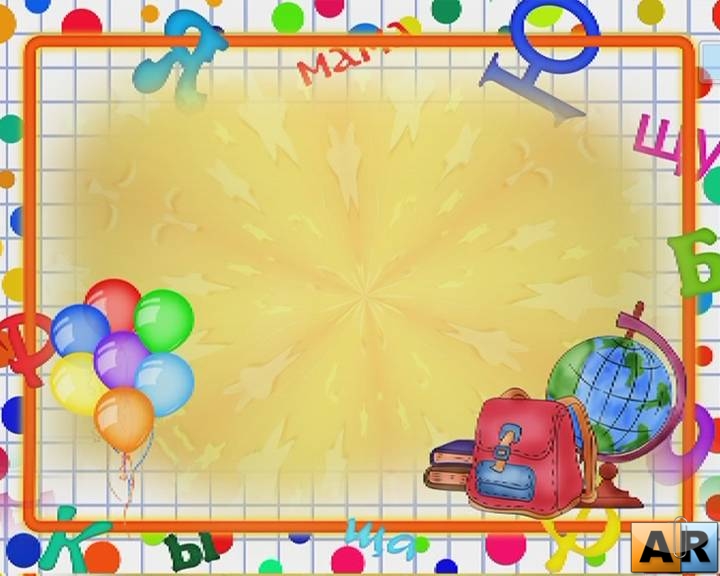 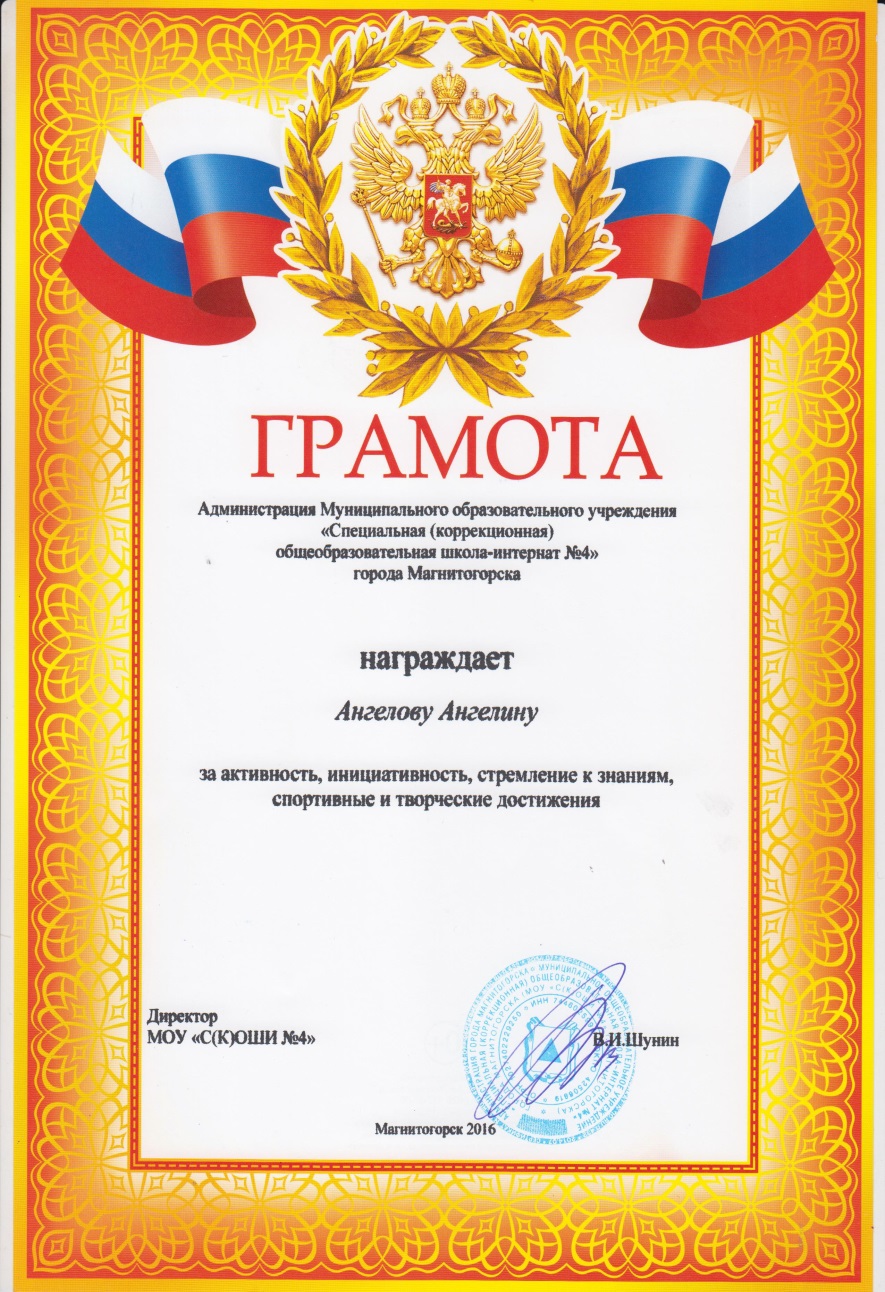 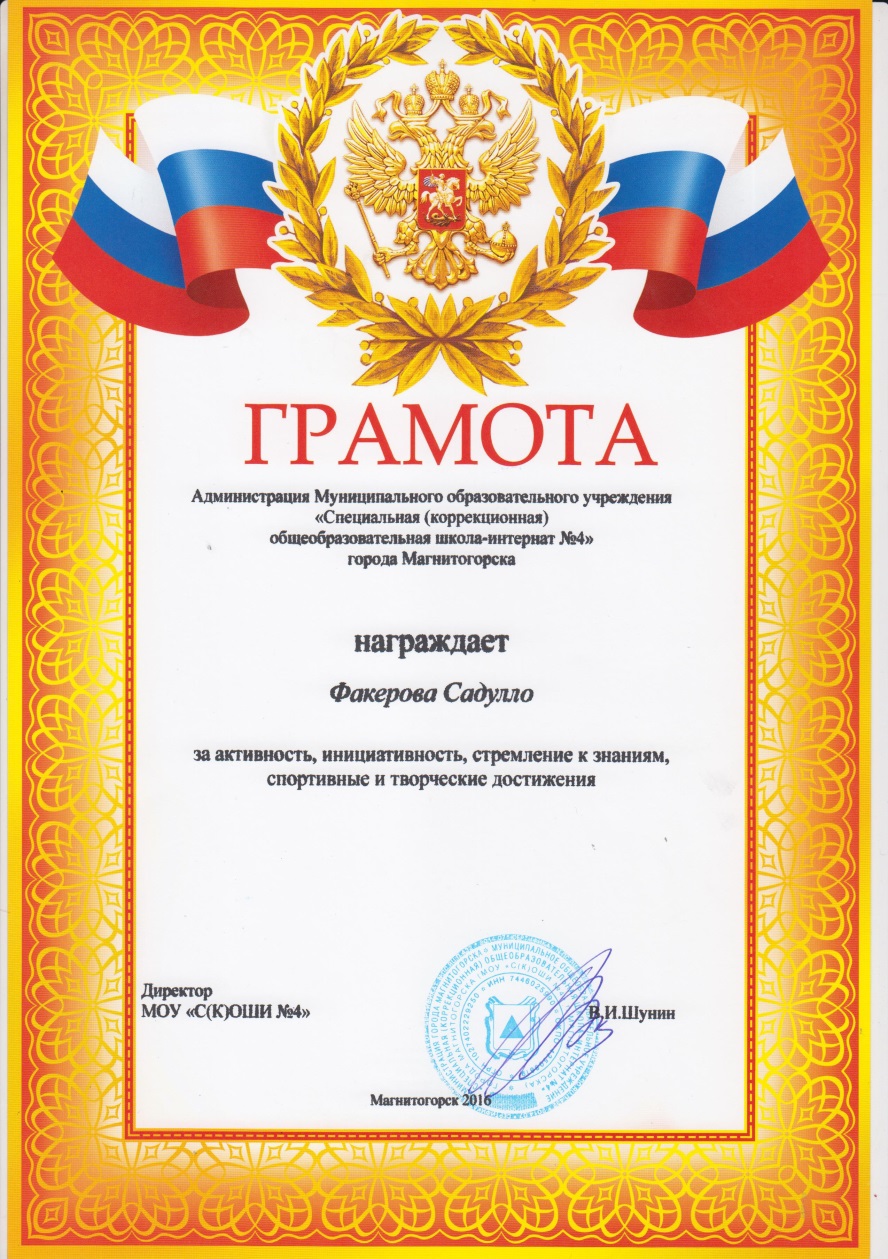 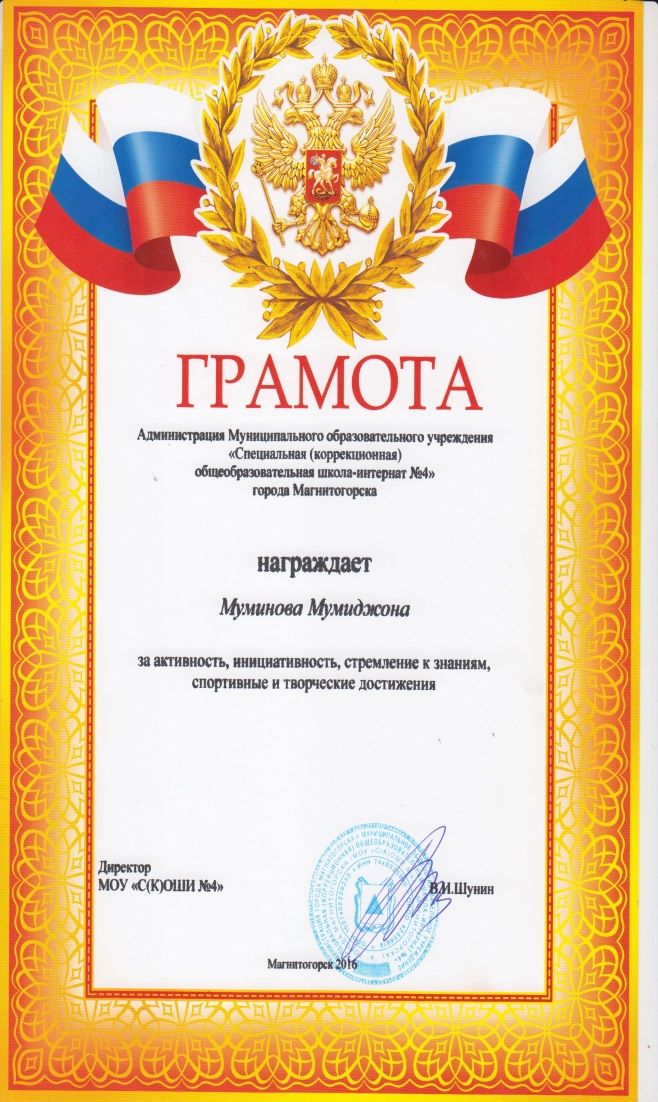 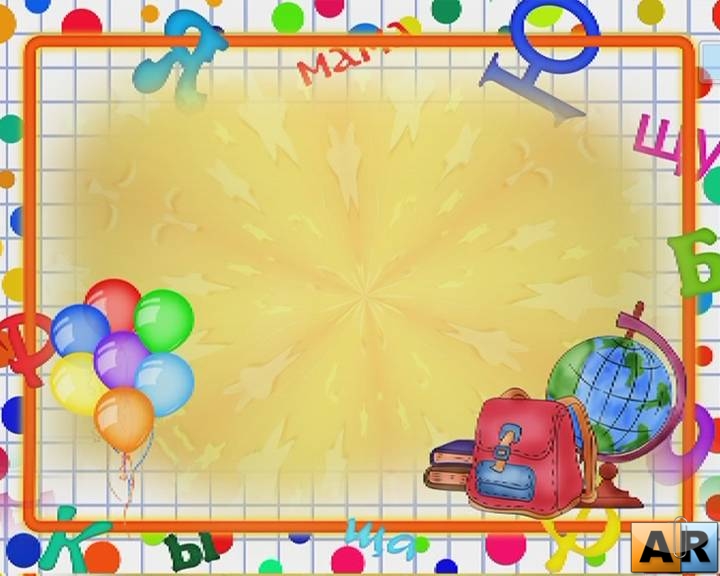 Спасибо за внимание
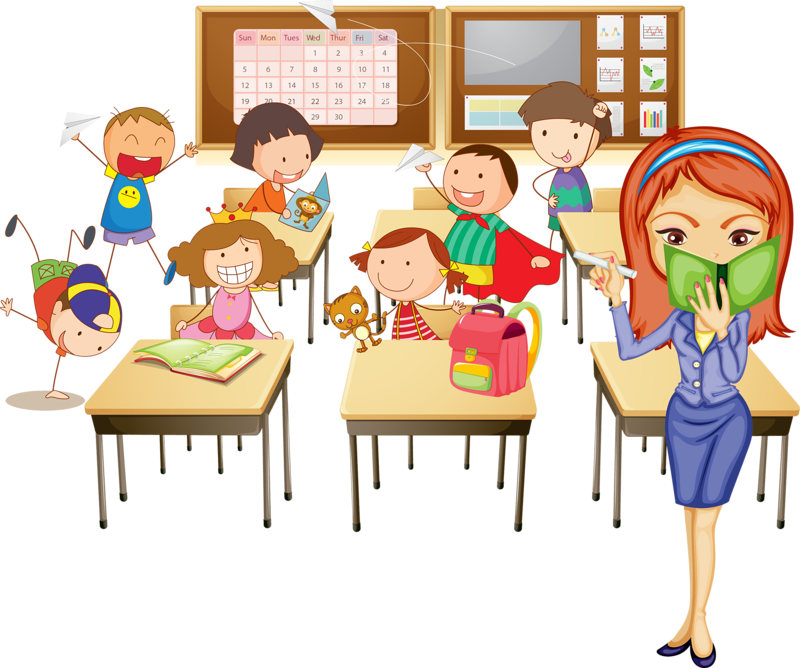 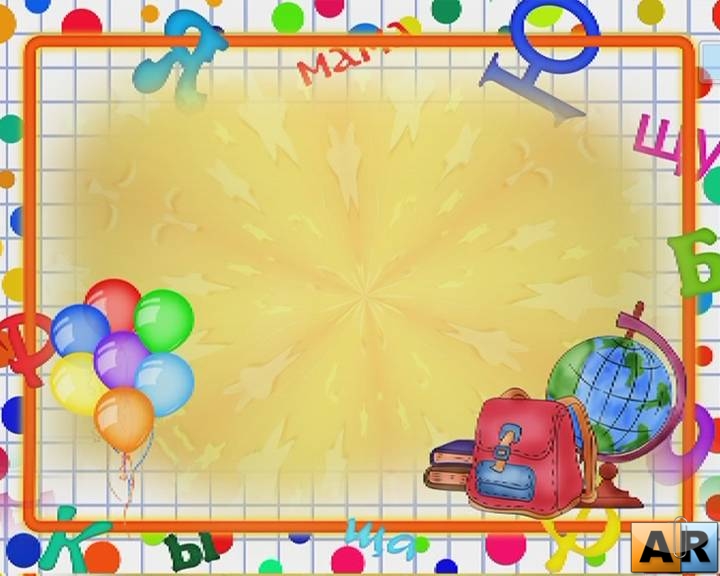 Источники
nsportal.ru/nikitina-n-p
www.myshared.ru/slide/392998/